Some Principles of Induction
Mooly Sagivmsagiv@acm.org Tuesday 11-13, Schriber 317
TA: Yotam Feldman Email: 
yotam.feldman@gmail.com
http://www.cs.tau.ac.il/~msagiv/courses/pl19.html
Goals
Mathematical Induction
Inductively Defined Sets
Derivation Trees
Structural Induction
Syntax vs. Semantics
The pattern of formation of sentences or phrases in a language
Examples
Regular expressions
Context free grammars
The study or science of meaning in language
Examples
Interpreter
Compiler
Better  mechanisms will  be given in the course
3
Induction in Programming Languages
The syntax of programing languages is inductively defined
A number is expression
If e1 and e2 are expressions to so is e1 + e2
Types are inductively defined
int is a type
if t1, t2, …, tk are types then struct { t1 i1; t2 i2; …, tk ik;} is a type where i1, i2, …, ik are identifiers
Recursive functions
fac(n) = if n = 1 then 1 else n * fac(n-1)fac1=1, facn=n*facn-1
Semantics is inductively defined
Mathematical Induction
P(n) is a property of natural number n
To show that P(n) holds for every n, it suffices to show that:
P(0) is true
If P(m) is true then P(m+1) is true for every number m
In logic
(P(0) m N. P(m) P(m+1))  n N. P(n)
P(0)
P(m)
P(m+1)
0
m+1
m
Simple Example
Show that 0 + 1 + 2 + … + n = n (n + 1)/2
Fibonachi Numbers
A sequence
fib0=1
fib1 =1
fibn = fibn-2+fibn-1
1
1
2
3
5
The Golden Ratio
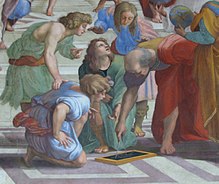 Course of values Induction
P(n) is a property of natural number n
To show that P(n) holds for every n, it suffices to show that for all m if for all k <m, P(k) holds then P(m)
In logic
m N. (k < m. P(k)) P(m))  n N. P(n)
P(0)
P(1)
P(k)
P(m)
0
1
k
m
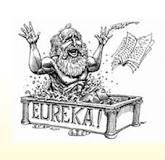 The Induction Hypothesis
The art of inductive proofs is coming up with induction hypothesis
Given a property Q find a stronger property P which is inductive P Q or P Q
Induction on a ball game
Four players pass a ball:
A will pass to C
B will pas to D
C will pass to A
D will pass to B
The ball starts at player A
Can the ball get to D?
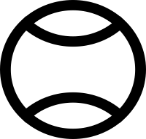 A
B
C
D
Induction on a ball game
Four players pass a ball:
A will pass to C
B will pas to D
C will pass to A
D will pass to B
The ball starts at player A
Can the ball get to D?
A
B
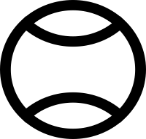 C
D
Formalizing with induction
A
B
C
D
Formalizing with induction
A
B
C
D
Simple Program
Consider the sequence
x0 = 0, y0=0
xn = xn-1 + yn-1, yn = yn-1+2 
How can we show that  for all n: xn is even
What is the inductive claim?
{
x =0, y =0;
while (1) {
      assert x%2 =0 ;
      x = x + y;
      y = y + 2;
               }
}
Inductively Defined Sets
Inductively Defined Sets
It is convenient to define sets by rules
Base elements
Inference rules for more elements
Define the minimal set that is closed under rule application
The Natural Numbers
zero-axiom
succ-rule
0  N
succ(m)  N
m  N
The Even Numbers
zero-even
even-rule
0  Even
succ(succ(m))  Even
m  Even
How can we show that “6”  Even
How can we show that “3”  Even
Driven (Proof) Tree
A proof that element is inductive set
The leafs are axioms
Internal nodes are inference rules
A Proof Tree for “6” Even
zero-even
0  Even
even-rule
succ(succ(0))  Even
even-rule
succ(succ(succ(succ(0))))  Even
even-rule
succ(succ(succ(succ(succ(succ(0))))))  Even
root
Proving that “3” Even
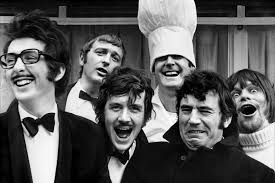 Why is this relevant to programming languages?
Expression Definition
A number is an expression
If e is an expression then so is (e)
If e1 and e2 are expressions then e1+e2 is an expression
This is an inductively defined set
Rules for expressions
exp-num-axiom
number  Exp
e  Exp
exp-paren
(e)  Exp
e1 Exp    e2 Exp
exp-plus
e1+e2 Exp
Example 5  + (7+3)
exp-num-axiom
exp-num-axiom
3  Exp
7 Exp
exp-plus
7+3Exp
exp-paren
exp-num-axiom
5Exp
(7+3) Exp
exp-plus
5+(7+3) Exp
Benefits of formal definitions
Intellectual 
Better understanding
Formal proofs
Mechanical checks by computer
Tool generation
Consistency
Entailment
Query evaluation
What is a good formal definition?
Natural
Concise
Easy to understand
Permits effective mechanical reasoning
Benefits of formal syntax for  programming language
Intellectual
Simplicity 
Better understanding
Interaction between different parts
Abstraction
Portability
Tool generations
Parser
29
How can the syntax of programming language be formally defined?
Tokens
Basic units of the programming language
Usually defined by regular expressions
Good tools: lex, awk
lex
C code
31
Example Tokens
Keywords
“if”
“while” 
Identifier {letter}({letter}|{digit}|_)*
Numbers [0-9]+
32
Example Tokens
33
Example Non Tokens
34
Recursive Syntax Definitions
The syntax of programming languages is naturally defined recursively
Can be also defined using inductive definitions
Valid program are represented as syntax trees
35
Expression Definitions
Every identifier is an expression
If E1 and E2 are expressions and op is a binary operation then so is ‘E1 op E2’ is an expression
<E> id | <E> <op> <E>
<op>   + | - | * | /
plus-ax
id  ID
id-E
+  Op
id  E
minus-ax
-  Op
e1  E  e2  E  op Op
bin-E
mul-ax
*  Op
e1 op e2  E
div-ax
/  Op
Statement Definitions
If id is a identifier and E is an expression then ‘id := E’ is a statement
If S1 and S2 are statements and E is an expression then
‘S1 ; S2’  is a statement
‘if (E) S1 else S2’ is a statement
<S> id := <E>
<S>   <S> ; <S>
<S>  if (<E>) <S> else <S>
S1  S  S2 S
id  Id, e E
seq-s
assign-rule
S1 ; S2  S
id := E S
e E   S1  S   S2 S
conditional-s
if (E) S1 else S2  S
C Example
match0
<Proc>
void match0(char *s) /* find a zero */
{
  if (!strcmp(s, “0.0”))
     return 0 ;
}
ID
Type
<ArgList>
<S>
void
<Arg>
<E>
Type
ID
s
char
*
!
<E>
<S>
<E>
<Exp-List>
ID
return
strcmp
NUM
<E>
<Exp-List>
FNUM
Exp
ID
s
“0”
“0.0”
Context Free Grammars
Non-terminals
Start non-terminal
Terminals (tokens)
Context Free Rules<Non-Terminal>  Symbol Symbol … Symbol
39
Example Context Free Grammar
1  <S>  <S> ; <S>
2  <S>  id := <E> 
3  <S>  print (<L>)
4  <E>  id 
5  <E>  num
6  <E>  <E>  + <E>
7  <E>  (<S>, <E>)
8  <L>  <E>
9  <L>  <L>, <E>
40
Derivations
Show that a sentence is in the grammar (valid program)
Start with the start symbol
Repeatedly  replace one of the non-terminals by a right-hand side of a production
Stop when the sentence contains terminals only
Rightmost derivation
Leftmost derivation
41
Parse Trees
The trace of a derivation
Every internal node is labeled by a non-terminal
Each symbol is connected to the deriving non-terminal
42
Example Parse Tree
<<S>>
<S>.
<S> ; <S>
<S> ; id := E
<S>
<S>
;
id := <E> ; id := <E>
id
:=
<E>
id
:=
<E>
id := num ; id := <E>
id := num ; id := <E> + <E>
num
<E>
+
<E>
id := num ; id := <E> + num
num
num
id := num ; id :=num + num
Ambiguous  Grammars
Two leftmost derivations
Two rightmost derivations
Two parse trees
44
A Grammar for Arithmetic Expressions
1  <E>  <E> + <E>
2  <E>  <E> * <E>
3  <E>  id
4  <E>  (<E>)
Drawbacks of Ambiguous Grammars
Ambiguous semantics
Parsing complexity
But how can we express the syntax of PL using non-ambiguous grammars?
Non Ambiguous Grammarfor Arithmetic Expressions
Ambiguous grammar
1 <E>  <E> + <T>
2 <E>  <T>
3 <T>  <T> * <F>
4 <T>  <F>
5 <F>  id
6 <F>  (<E>)
1  <E>  <E> + <E>
2  <E>  <E> * <E>
3  <E>  id
4  <E>  (<E>)
How do we show that the above grammars   are the same?
Non Ambiguous Grammarsfor Arithmetic Expressions
Ambiguous grammar
1 <E>  <E> + <T>
2 <E>  <T>
3 T  <T> * <F>
4 T  <F>
5 F  id
6 F  (<E>)
1 <E>  <E> * <T>
2 <E>  <T>
3 <T>  <F> + <T>
4 <T>  <F>
5 <F>  id
6 <F>  (<E>)
1  <E>  <E> + <E>
2  <E>  <E> * <E>
3  <E>  id
4  <E>  (<E>)
Language Equivalence
What does it mean for two grammars to be equivalent?
How do we show that two grammars are equivalent?
Structural Induction
Prove that the property holds for all simple  trees 
Prove that the property holds for all composite trees using the fact that it holds for subtress
For each rule assume that the property holds for its premises (induction hypothesis) and prove it holds for the conclusion of the rule
Rule Induction
Prove that the property holds for all simple derivation trees by showing it holds for axioms
Prove that the property holds for all composite trees: 
For each rule assume that the property holds for its premises (induction hypothesis) and prove it holds for the conclusion of the rule
Inductive Rules forInterpretation
Operational Semantics
Expression Evaluation
The rules for expression evaluation can also be defined inductively
Val  Exp  Int
Denote   e,k  Val     by   e  k
Leads to simple evaluation rules
Easy to implement
Rules for expression evaluation
vexp-num-ax
number number
e  v
vexp-paren
(e) v
e1 v1                          e2v2
vexp-plus
e1+e2 v1+v2
Example 2+3
vexp-num-ax
vexp-num-ax
33
2 2
vexp-plus
2+35
Theorem: Values are deterministic
For every expression e  Exp and values v1, v2 Int 
If e v1 and e v2 then v1 = v2
Well Founded Induction
Inductive arguments work since they cannot go forever
Eventually we reach the basis
Well Founded  Relations
A binary relation  on a set A is well founded if there are no infinite descending chains …  ai  …  a1  a0
Examples
A=N and x  y  if y =x+1
A=N and x  y  if x <y
A is set of strings and x  y  if x is a prefix of y, i.e. there exists w such that x.w=y
A is set of strings and x  y  if y is a prefix of x, i.e. there exists w such that y.w=x
Minimal Elements
A binary relation  on a set A is well founded if and only if every non-empty subset Q of A has a minimal element m such that
m Q  b. b m  b Q
The Principle of Well-Founded Induction
Let   be a well-founded relation on a set A and P be a property thena. P(a)iffc. [b. (b  c P(b)) P(c)]
Examples
For A=N and x  y if we y = x+1 we get mathematical induction
For A=N and x  y if we x <y we get Course of values Induction 
For A = Derivation Trees and x  y if  x is a subtree of y we get structural induction
Further Reading
Winskel: The formal semantics of programming languages: Chapter 3
Summary
Induction is powerful
Mathematical
Course of values
Rule induction
Structural
Well Founded
Coming up with induction hypothesis may be hard
Induction is a key technique in programming languages